大庆精神与大庆优良传统
尤靖波
2019年5月
大庆精神与大庆优良传统
大庆精神的形成及其总结概括
第一章
大庆石油会战优良传统的基本特征
第二章
大庆石油会战优良传统的内涵概括
第三章
大庆精神的形成及其总结概括
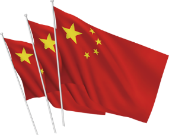 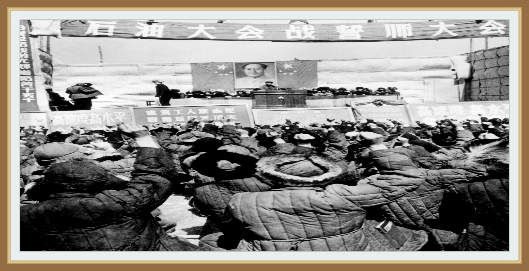 大庆精神形成于大庆石油会战时期。1960年7月，康世恩同志作了经典的论述：”这是把我们党优良传统和解放军的建军经验用到了石油工业建设中，在特定的时间，地点，环境和国内外严峻的形势下，在大会战的实践中形成和发展的。它是我们这一代人所能创造最宝贵的精神财富。”
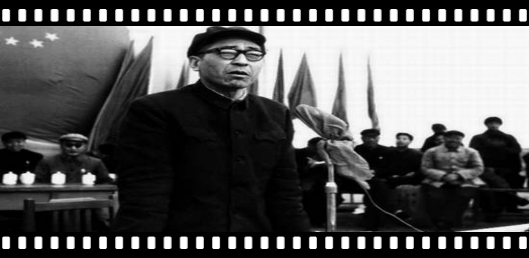 大庆精神的形成及其总结概括
爱国
创业
为国争光，为民族争气的爱国主义精神
独立自主，自力更生的创业精神
求实
奉献
讲究科学，“三老四严”的求实精神
胸怀全局，为国分忧的奉献精神
大庆石油会战优良传统的基本特征
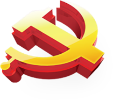 大庆石油会战的优良传统，是在大庆石油会战中形成起来的，是大庆石油会战的优良的宝贵财富，是大庆精神铁人精神的集中体现。我们发扬大庆精神铁人精神就要传承和发扬大庆石油会战的优良传统，把大庆石油会战的优良传统落实到具体的实践工作中，只有这样才能高水平，高质量推进油田的改革和发展。要传承和发扬大庆石油会战的优良传统，关键在于要学习和认识大庆石油会战优良传统的基本特征，提高传承和发扬的自觉性和能动性。
大庆石油会战优良传统的内涵概括
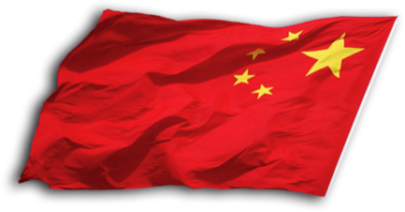 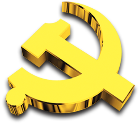 大庆石油会战已经历经了近60年，在这漫长的时间跨度里，大庆石油会战的优良传统经历了实践的检验，经过了几代人的梳理归纳，对待大庆石油会战的优良传统大体上有三种情况：
一是根据时代条件进行认识，但是由于时代条件的变化，不适用了的就应该放弃。
二是根据时代条件的变化，有些传统和提法要与时俱进的进行修改、完善，适应时代的要求。
三是不受时代和条件的限制，已经形成了完整的做法，已经形成了企业精神和文化。
[Speaker Notes: 比如，会战期间提出的“先生产，后生活”的提法，在那个时代和条件是对的，一切为了把大会战打上去，拿下大油田。而现在就不能提了。]
大庆石油会战优良传统的内涵概括
1、“两论起家”，“两分法前进”的优良传统
                                                 ——两论学习
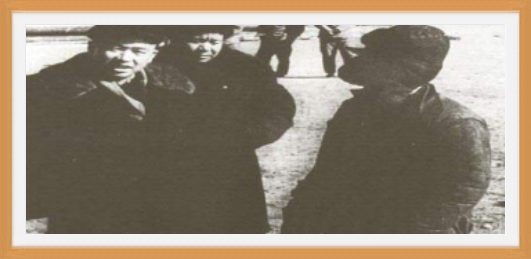 1960年4月9到11日，大庆石油会战工委召开了第一次五级三结合会议。在这次会议上，余秋里同志根据周总理指示精神，面对大庆石油会战遇到的各种困难和矛盾，做出了大庆石油会战的第一个决定，《学习毛泽东同志的‘实践论’，‘矛盾论’的决定》，于1960年4月13日，在战报的创刊号上发表。决定中指出：“我们学习的目的，是武装头脑，勇于实践。认识油层规律。”
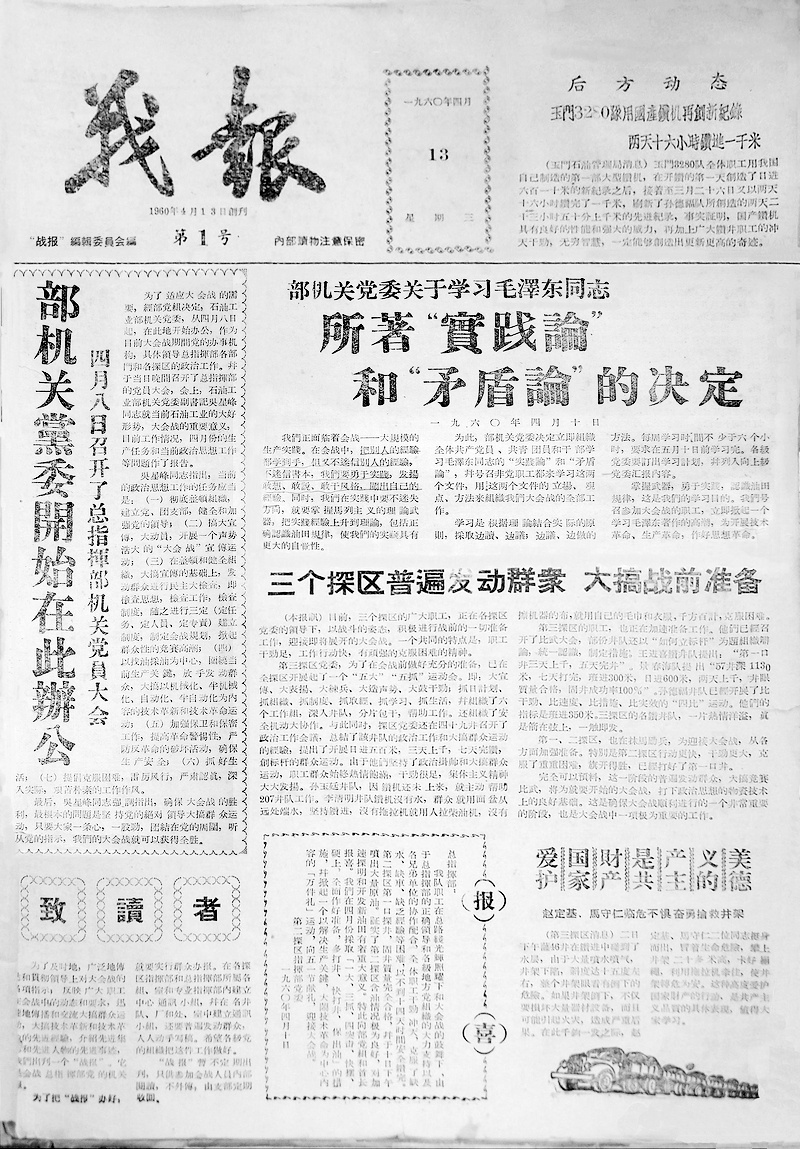 [Speaker Notes: 经过几十年的检验，梳理，大庆石油会战优良传统的内涵有十个方面。大庆石油会战开始，面临着各种困难和矛盾，怎样看待和解决这些问题？根据周总理的指示精神，余秋里同志主持和作出了学习“两论”的决定。这个传统的形成，有着一个历史的过程。第一，余秋里同志主持做出学习“两论”的决定。这个决定简练，扼要，总共400个字。决定中指出：“我们学习的目的，是武装头脑，勇于实践。认识油层规律。”学习运用两论成为大庆石油会战的指导思想。这是大庆油田独有的，体现大庆油田特色的基本经验。两论也成为大庆精神，大庆石油会战优良传统的理论基础，它是共产党人的世界观和方法论。它在大庆石油会战优良传统中起到统领的地位和作用。]
大庆石油会战优良传统的内涵概括
在石油部局，厂会议上，经过大家的多次的讨论、补充、完善，经党组决定把这种严细作风总结概括为“三老四严”的企业和行业作风。即：当老实人，说老实话，干老实事；严格的要求，严肃的态度，严密的组织，严明的纪律。
2、“三老四严”，“四个一样”的优良传统
                                                       ——石油部党组总结概括形成了“三老四严”的作风
1962年2月
石油部召开全国各油田电话会议，作为“三老四严”发源地的三矿四队介绍了他们的经验，大庆会战工委做出了《关于开展向三矿四队学习的决定》。
1964年2月
石油部召开第一次政治工作会议，向全国石油战线推广大庆油田的三矿四队“三老四严”和“四个一样”的工作作风。“三老四严”的作风，充分的体现了大庆油田的严格的科学态度，体现了大庆人的行为准则。
1964年5月
邓小平同志在《完整准确掌握毛泽东思想》的讲话中指出：“我看大庆提出的，当老实人，说老实话，干老实事，就是我们党的实事求是。”
1979年7月
习近平总书记提出了“苦干实干，三老四严。”石油精神，上升到精神的高度和层面。
2016年
[Speaker Notes: 1962年2月，在石油布局，厂会议上，经过大家的多次的讨论，补充，完善，经党组决定把这种严细作风总结概括为“三老四严”的企业和行业作风。即：当老实人，说老实话，干老实事；严格的要求，严肃的态度，严密的组织，严明的纪律。1964年2月20日，石油部召开全国各油田电话会议，作为“三老四严”发源地的三矿四队介绍了他们的经验，大庆会战工委做出了《关于开展向三矿四队学习的决定》。5月，石油部召开第一次政治工作会议，向全国石油战线推广大庆油田的三矿四队“三老四严”和“四个一样”的工作作风。“三老四严”的作风，充分的体现了大庆油田的严格的科学态度，体现了大庆人的行为准则。1979年7月份，邓小平同志在《完整准确掌握毛泽东思想》的讲话中指出：“我看大庆提出的，当老实人，说老实话，干老实事，就是我们党的实事求是。”2016年，习近平总书记提出了“苦干实干，三老四严。”石油精神，上升到精神的高度和层面。]
大庆石油会战优良传统的内涵概括
3、大庆油田“岗位责任制”的优良传统
大庆油田的岗位责任制具有以下几个特点：
大庆油田岗位责任制是中国工业企业制度管理的里程碑。做到了事事有人管，人人有专责，办事有标准，工作有检查，检查有评价。
大庆油田的岗位责任制，是在实践中总结产生的，符合生产实际，便于操作和执行，深入人心，群众拥护，突出了制度的实践性、操作性。
01
02
现在的岗位责任制探索“两册”（操作手册、管理手册）运行，推行“三化”（标准化、专业化、信息化）管理，赋予岗位责任制新内涵。
大庆油田的岗位责任制，具有创新性。这种创新性主要表现在它的系统性，完整性，逻辑性。
04
03
[Speaker Notes: 建立起了正常的生产秩序，保证了广大职工的积极性，创造性的充分发挥，各项工作的顺利完成。执行岗位责任制的过程也是学习管理的过程，能够使广大职工即是生产的实践者，又是生产的管理者。我们学习先进的管理理论，一定要和企业的实际相联系，要把岗位责任制作为企业管理的基础，这样才能推进企业管理的提升。因此，岗位责任制它既是传统的，更是科学的。]
大庆石油会战优良传统的内涵概括
4、加强基层“三基”建设的优良传统——“三基”工作的完善
1964年提出了几次建设全面发展，全面提高的方针：“加强以党支部为核心的基层建设；加强以岗位责任制为中心的基础工作；以岗位练兵为主要内容的基本功训练。”基层建设的一项重要内容，就是坚持抓好班组建设。大庆油田在班组建设上有着成功的经验和做法，现在仍然有着积极的推广作用。
01
03
选配好班组长。选好一个班组长就能带好一个班组
团结协作，互帮互学，结成对子，共同进步。
02
抓好岗位责任制的执行，发扬“三老四严”和“四个一样”的作风
04
发挥好“四长”作用
[Speaker Notes: 坚持“支部建在连上”在基层队全部建立党支部，健全党支部的民主生活制度，发扬党员的先锋模范作用，贯彻党的路线、方针、政策，坚决完成生产任务，领导班子强调集体领导，分工负责做好工作。]
大庆石油会战优良传统的内涵概括
5、领导机关“三个面向，五到现场”，“大庆领导决策过程中‘六靠’的优良传统
                                                                                                ——“三个面向，五到现场”
思想政治工作到现场
康世恩同志根据会战的实际情况和最近发生的问题，找来会战指挥部的一些同志，把机关的工作总结为：“三个面向，五到现场”。
材料供应到现场
生产指挥到现场
面向群众
五到
现场
三个面向
生活服务到现场
科研设计到现场
面向基层
面向生产
[Speaker Notes: “三个面向，五到现场”是大庆经验的一个重要组成部分，是机关建设的重要内容，成为石油行业的几十来的“传家宝。”在这个指导下，大庆油田创造了不少好的为基层服务的做法。领导指挥靠前，机关送方便揽麻烦，整个战区蔚然成风。机关的同志也总结了一套为基层服务的经验：“下去一把抓，中心带其它；各计一本帐，回来再分家。”减少了基层往返汇报请示，又加强了机关内部的联系和协作。]
大庆石油会战优良传统的内涵概括
6、“三项要求，五项原则”的优良传统——树立典型，全面推进油田各项工作的全面提升
1965年1月，会战工委提出了“两高两发展”的号召。即：“向高度机械化，高度自动化进军，发展新技术新工艺”，极大的调动了广大职工的积极性和创造性。到1965年底全油田钻井400口，建成原油产能1000万吨，产油834万吨，上缴国家利润8.38亿元，成为当时上缴的第一名。
在油田开发上，全面完成了分层注水的施工任务，由笼统注水加入到分层注水阶段
钻井方面，开展快速优质钻井，整个钻井战线平均年钻井队进尺达到了2.84万米，为会战前两年的三倍，1205队、1202队两个队达到了五万米
在油田建设方面，推广了管道机械化、金属、水泥大件预制化、装配化，提高了效率和质量，可以做到常年施工
[Speaker Notes: 在队伍建设上，按照石油部党组提出的“三老四严”要求，树立了“严细成风”的三矿四队。他们管理的16口油水井，泵站全部安全正常生产，机泵设备台台完好，资料数据齐全准确，地面无油污，地下无落物，月月超额完成生产任务。余秋里同志要求：“学习三矿四队，突出一个严字。要体现严格按照规章制度办事，对生产管理要严，对干部要严，对于个人管理也要严，办一切事情都要严。”]
坚持发扬党的艰苦奋斗的优良传统，保持艰苦朴素的生活作风，永不搞特殊化
01
坚决克服官僚主义，不能做官当老爷
02
坚持“三老四严”作风，谦虚谨慎，兢兢业业，永不骄傲，永不说假话
03
大庆石油会战优良传统的内涵概括
7、“四个公开”，“约法三章”的优良传统——“约法三章”
1964年9月，在徐今强的主持下，认真总结会战几年来发扬艰苦奋斗精神。根据中共中央颁发的《党政领导干部三大纪律，八项注意》的要求和精神，制定了大庆油田领导干部的《约法三章》。《约法三章》是对《四个公开》的发展和具体化。当时，国家经委转发全国工业企业。
[Speaker Notes: 在领导干部革命化建设中，大庆油田积累了很多经验。比如：“工人三班倒，班班见领导”，“工人身上有多少泥，干部身上就有多少泥”，“干部干部，先干一步”，“干，才是马列主义，不干，半点马列主义也没有”等。]
大庆石油会战优良传统的内涵概括
8、“一切经过试验”的优良传统
在会战初期，就提出了“早期注水开发”的新思路。这是“一切经过试验”的伟大科技成果。几十年来，大庆油田坚持“一切经过试验”的科技原则，把实验作为科技发展的的基础，在实验的过程中取得了重大的开采技术成果。
60年代
70年代
在文革的时期进行了萨尔图西部接替稳产试验，取得了重大成果
提出了早期注水的思路；自主创新形成了萨尔图流程；攻克了糖葫芦封隔器；开展了小井距试验等
在实验的基础上推广了聚合物驱；进行了三元复合驱的实验。进入到21世纪，在油田上推广了聚驱，三元复合驱，原油产量占全油田的30%；进行了致密油层的开发试验
重新核实大庆油田地下储量和可采储量，一个大庆变成了两个大庆；攻克了表外储层的开采难题；进行了三次采油的试验
90年代
80年代
[Speaker Notes: 第二，“一切经过试验”就是坚持先导性试验的科学做法。体现了毛泽东同志的“实践第一”论点，是“实践第一”论点的具体化，生动地运用到油田的勘探和开发的过程中。也符合从点到面的关系，从个别到一般的关系，充满了辩证法，集中反映了油田勘探开发的科学性。]
大庆石油会战优良传统的内涵概括
9、“抓生产从思想入手，抓思想从生产出发”的优良传统
大庆油田的政治思想工作是学习解放军政治思想工作，同大庆石油会战实际紧密结合的成果，是大庆油田的传家宝。
1958年4月，余秋里同志讲过：“社会主义革命，就是为了解放生产力，为了发展生产。政治思想工作做得好不好，最终结果都反映到生产上。”
1959年2月6日，余秋里在全国石油企事业电话会议上说：“党委要以保证完成生产计划为中心来进行各项工作。生产工作搞得如何是衡量我们工作好坏的尺子，我们的一切工作的根本目的就是为了提高生产力，一切活动必须结合生产。”
1961年1月，在讨论政治挂帅时，余秋里同志说：“政治挂帅，石油部挂在哪里呢？挂帅要挂在‘油’上！离开了当前的生产任务来谈政治思想工作，是没有半点力量的！政治工作要为生产服务。”
大庆石油会战一开始，余秋里同志就提出了“一切工作为了生产。”的观点。
1
2
3
4
[Speaker Notes: 周总理在概括大庆油田基本经验时指出：“这个油田的开发，是学习运用解放军政治思想工作的典范。”余秋里同志是我军政治思想工作的优秀领导者，善于工作创新，典型创新。在战争年代受到过毛泽东同志的表扬。]
大庆石油会战优良传统的内涵概括
10、坚持“支部建在连上”，加强党对企业的领导的优良传统
1961年12月20日，概括总结了坚持党的领导，坚持政治挂帅的具体做法.
01
02
03
04
坚持党的领导还要正确处理中心工作与部门工作的关系，也就是重点与一般的关系
坚持党的领导还必须认真解决党委集体领导下的首长分工负责制
坚持党的领导，必须加强支部工作的领导
坚持党的领导必须正确地解决政治与技术的关系
[Speaker Notes: 四是，坚持党委的领导地位不动摇，建立健全党委的各项制度建设。]
谢谢观看